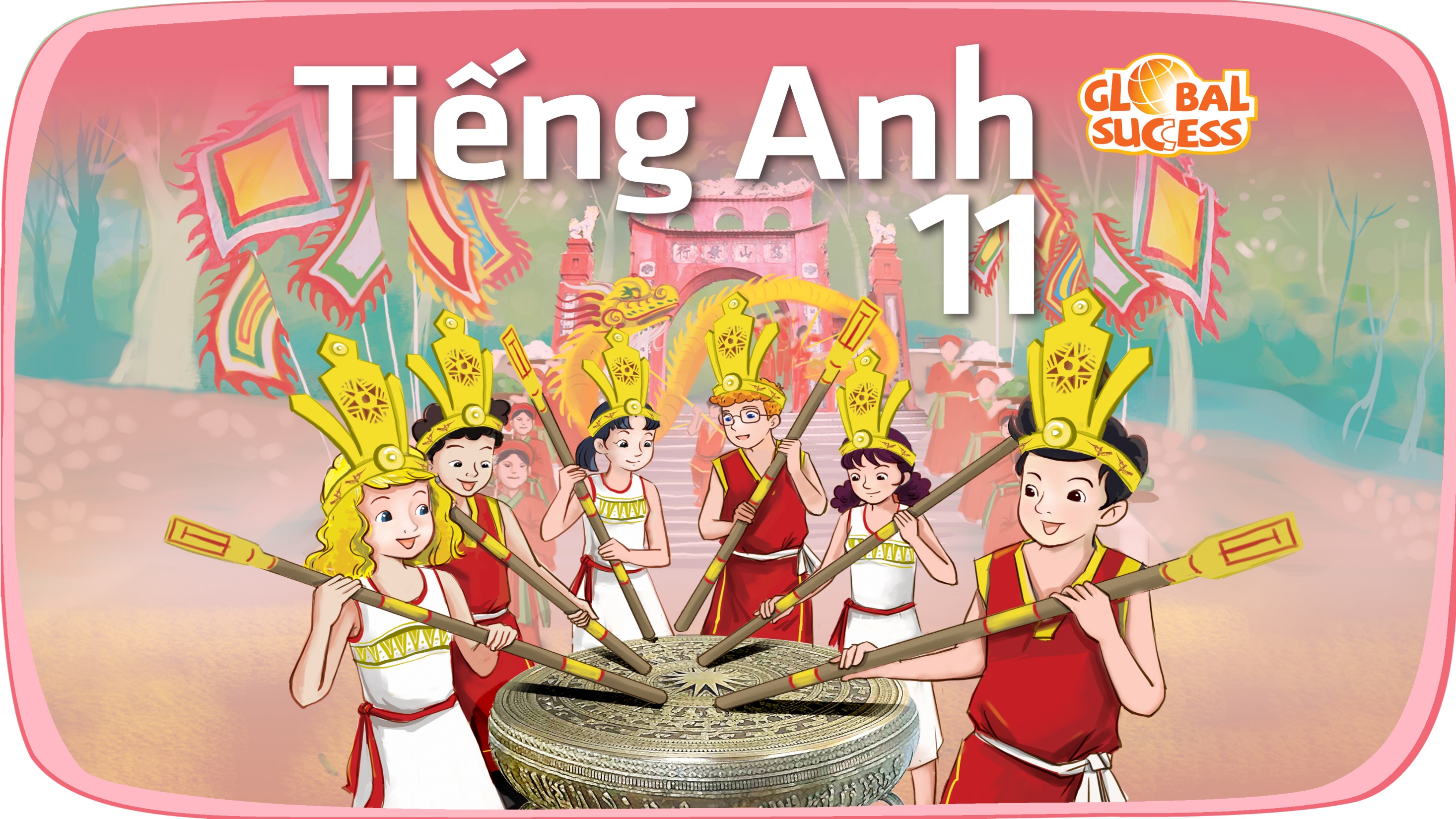 Unit
10
The ecosystem
FAMILY LIFE
Unit
COMMUNICATION AND CULTURE / CLIL
LESSON 7
COMMUNICATION AND CULTURE / CLIL
LESSON 7
Watch a video
WARM-UP
Task 1: Complete the conversation.
Task 2: Make similar conversations.
EVERYDAY ENGLISH
Task 1: Tick the correct project in the table. 
Task 2: Discussion.
CLIL
CONSOLIDATION
Wrap-up
Homework
WARM-UP
WATCH A VIDEO
Which expressions are used to talk about likes and dislikes?
[Speaker Notes: https://www.youtube.com/watch?v=sAPK6-pEoPk]
WARM-UP
Answer key
EVERYDAY ENGLISH
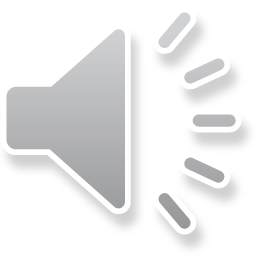 Listen and complete the conversation with the expressions in the box. Then practice it in pairs
1
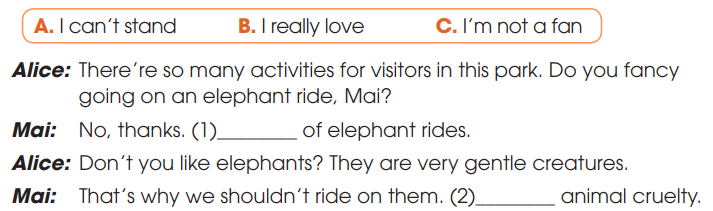 C
A
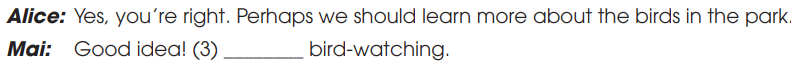 B
EVERYDAY ENGLISH
Useful expressions
EVERYDAY ENGLISH
2
Make similar conversations for these situations.
2. Student A and Student B are planning an eco-friendly class party. They talked about the things and activities they like or dislike at the party.
1. Student A is talking about activities he/she does on field trips to national parks. Student B expresses likes/dislikes about these activities.
EVERYDAY ENGLISH
2
Work in pairs. Make similar conversations for these situations.
Situation 1. Sample conversation
A: On our fіeld trip to the national park next week, we should collect some insects for our biology lessons. We should bring some jars to put them in.
B: I’m a big fan of insects. Putting them in jars will kill them. And I don’t think we should do that. Insects play an important role in the ecosystem. Why don’t we just observe them and take photos of them?
A: Great idea. I love it!
1. Student A is talking about activities he/she does on field trips to national parks. Student B expresses likes/dislikes about these activities.
EVERYDAY ENGLISH
2
Work in pairs. Make similar conversations for these situations.
Situation 2. Sample conversation
A: Shall we use paper plates and cups for our class party this Saturday?
B: Yes, I like your idea. They’re better for the environment than plastic ones. I’m keen on using eco-friendly products.
A: Then let’s ask our classmates to bring their chopsticks or forks.
B: I love your suggestion.
2. Student A and Student B are planning an eco-friendly class party. They talked about the things and activities they like or dislike at the party.
CLIL
fancy (v)
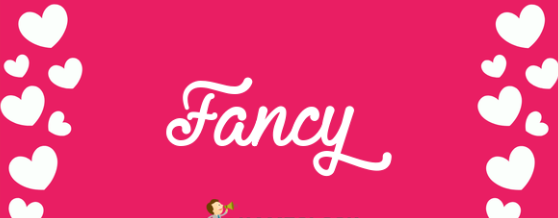 /ˈfænsi/
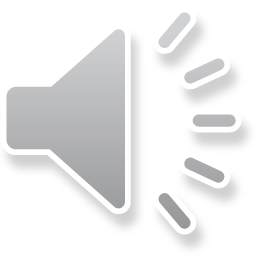 to want something or want to do something
CLIL
cruelty (n)
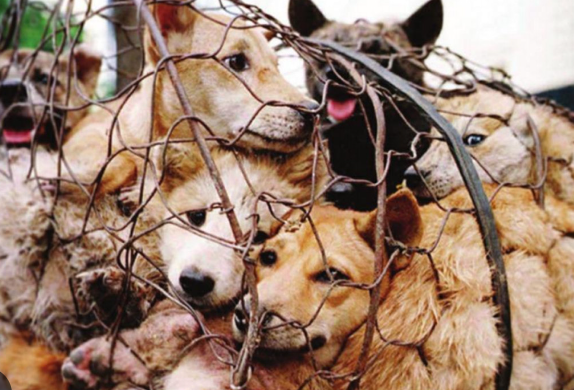 /ˈkruːəlti/
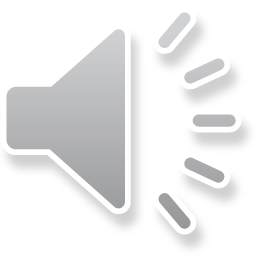 (to somebody/something) 
behaviour that causes physical or mental pain to others and makes them suffer, especially deliberately
CLIL
barrier (n)
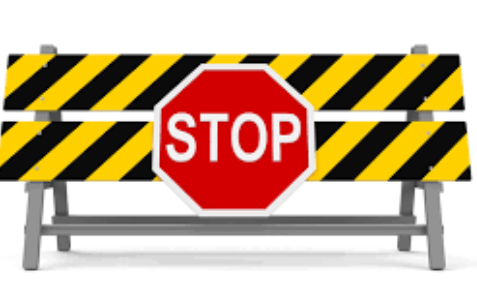 /ˈbæriə(r)/
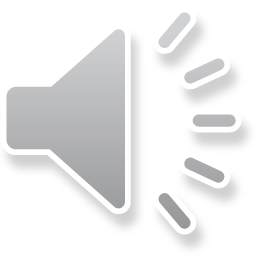 something that exists between one thing or person and another and keeps them separate
CLIL
snorkelling (n)
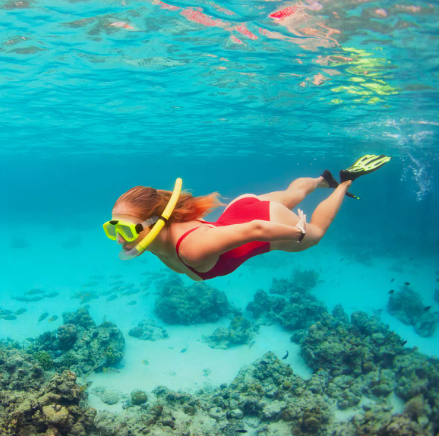 /ˈsnɔːkəlɪŋ/
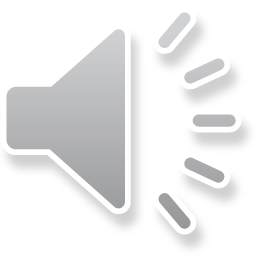 the sport or activity of swimming underwater with a snorkel
CLIL
marine (adj)
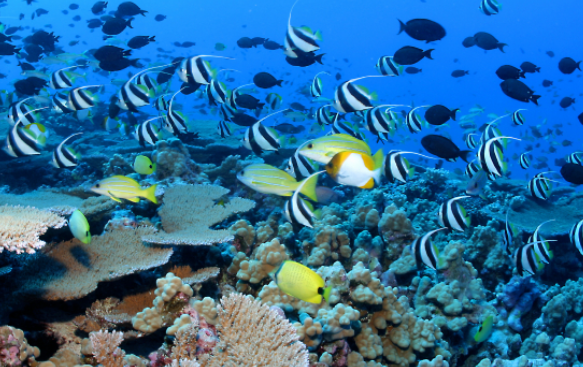 /məˈriːn/
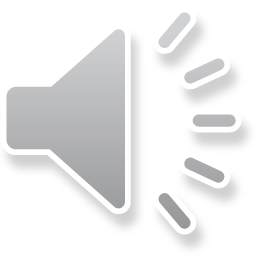 connected with the sea and the creatures and plants that live there
CLIL
1
Read the text and tick the correct project in the table.
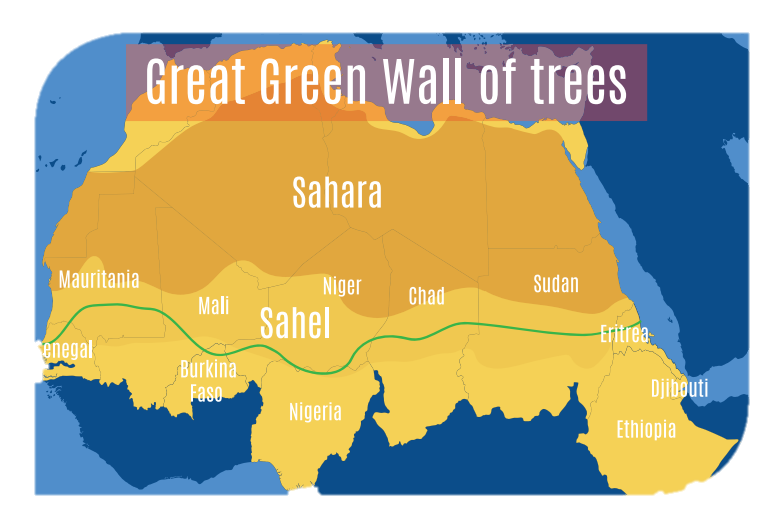 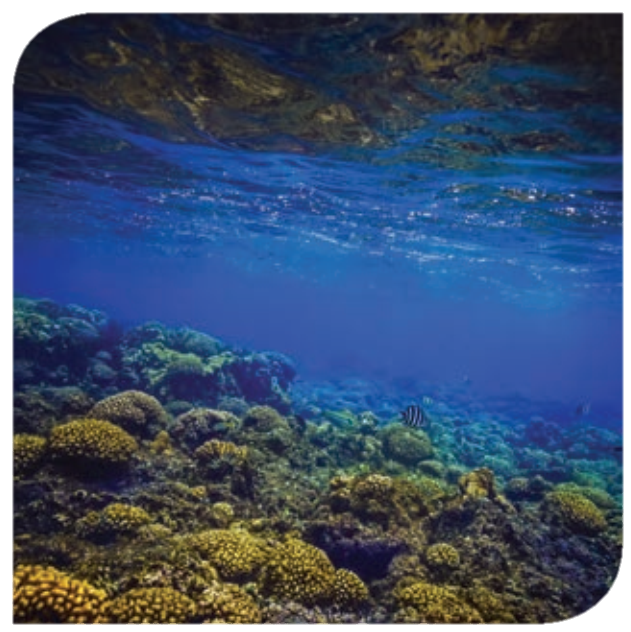 CLIL
1
Read the text and tick the correct project in the table
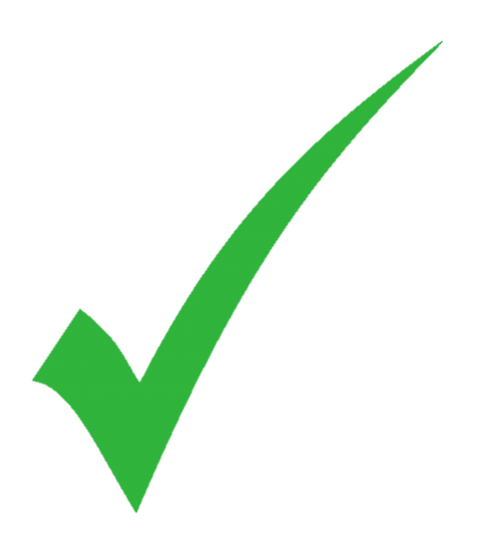 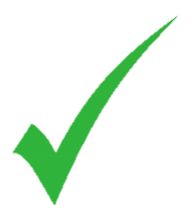 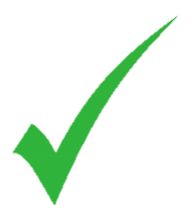 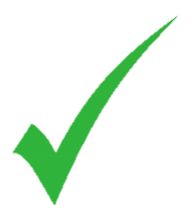 CLIL
2
Work in groups. Discuss the following questions
Are there similar projects in Viet Nam? 
Do you think the projects in Task 1 can be applied in Viet Nam?
CONSOLIDATION
1
Wrap-up
What have you learnt today?
Some methods for protecting local ecosystems in the world;
Review expressions for likes and dislikes.
CONSOLIDATION
2
Homework
Do the exercises in the workbook.
Prepare for Lesson 8 - Unit 10.
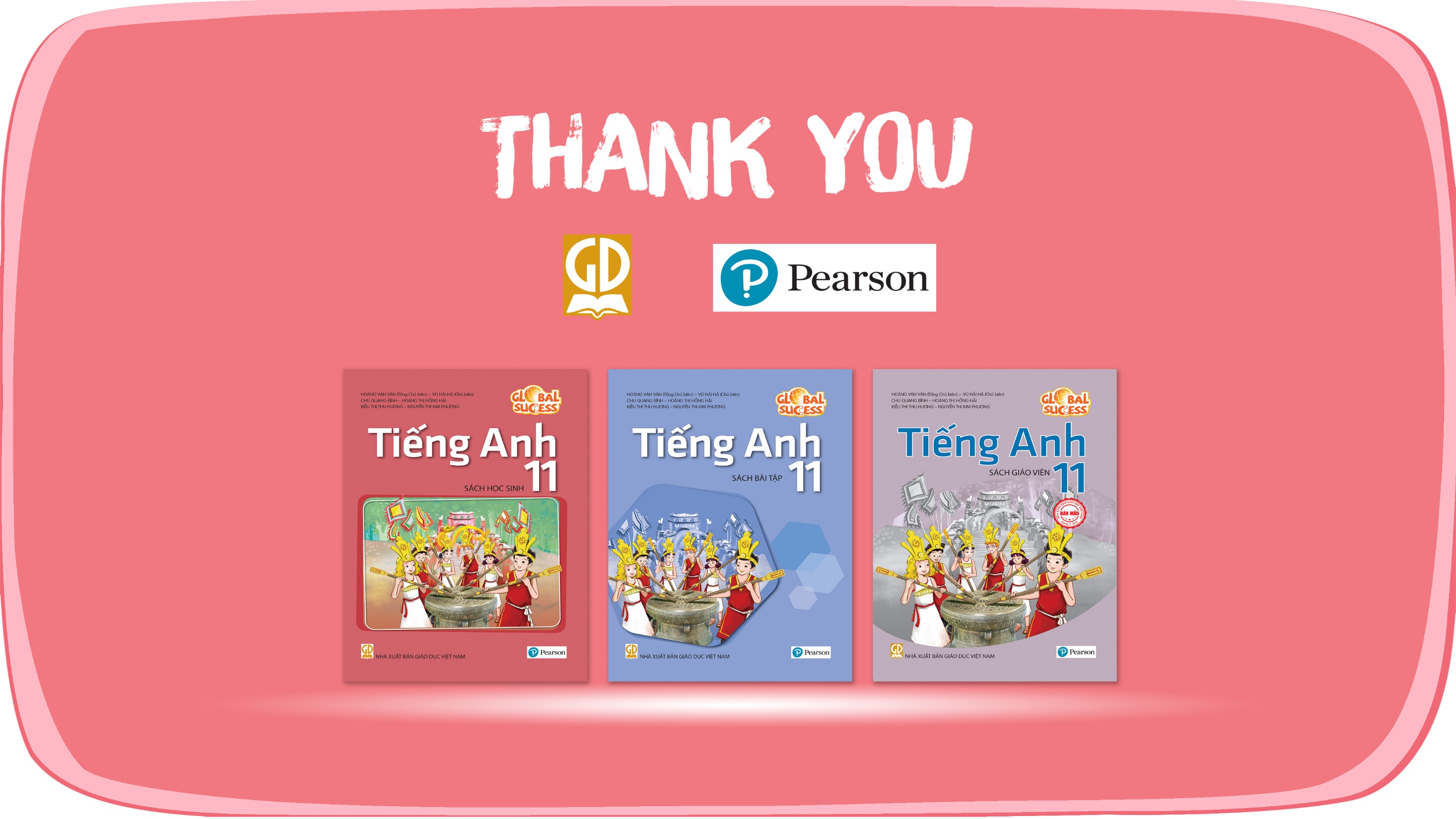 Website: hoclieu.vn
Fanpage: facebook.com/www.tienganhglobalsuccess.vn
Website: hoclieu.vn
Fanpage: facebook.com/sachmem.vn/